Inclusion,tolerance and diversity in school
Age: 16-19
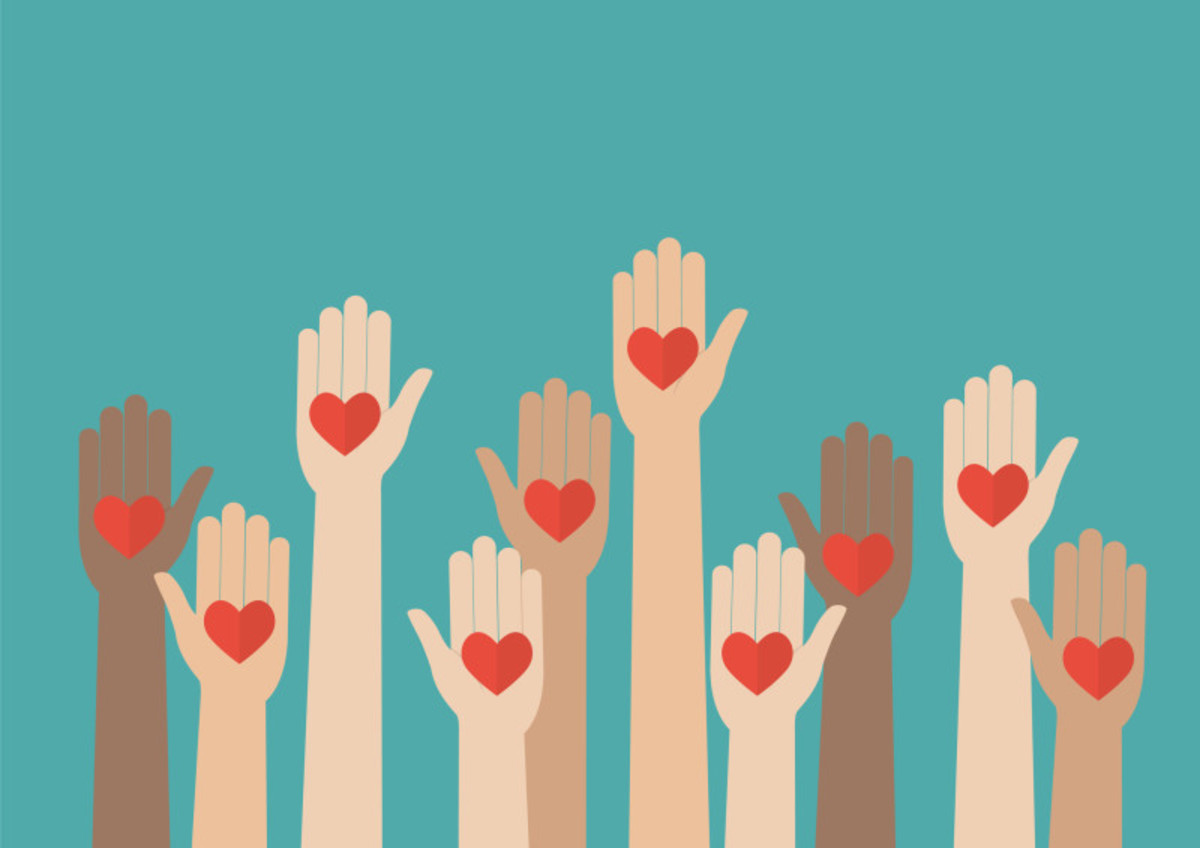 Inclusion and tolerance
Respect for each other.
Every student has the same value. 
Everybody has the right to go to school.
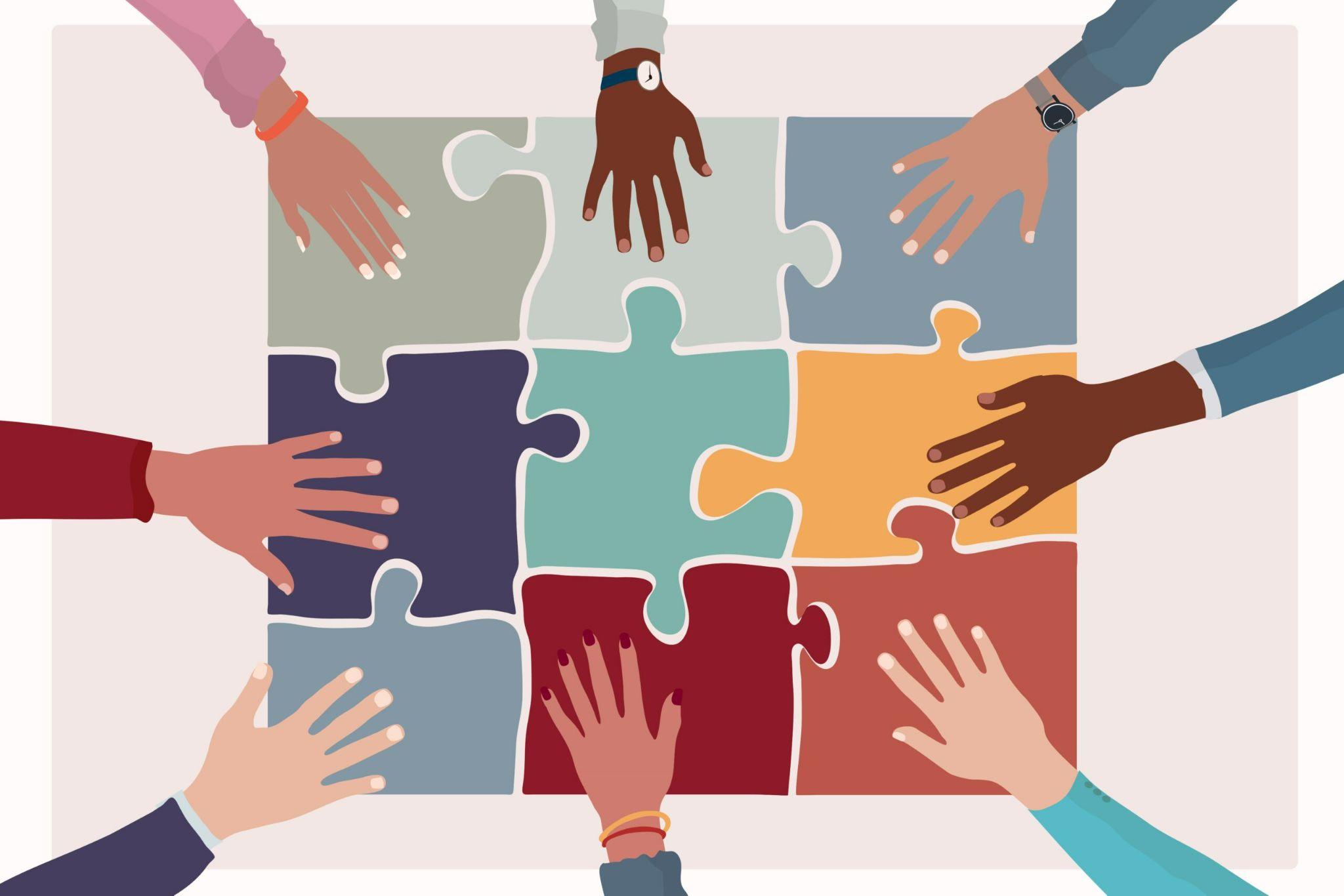 Diversity
People with different ancestry get to know each other.
can be divided into genders, age groups, religion, ethnicity, social status, culture, background
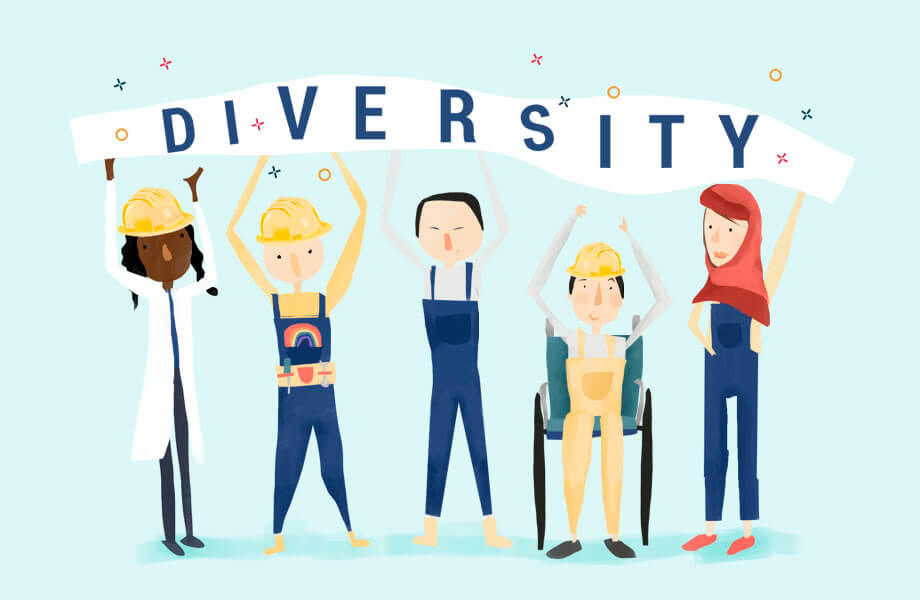 What are we already doing?
Swedish School:
Individual schedules, meeting different students
Student union with upcoming events for example chess tournaments, table tennis and movie nights
Studentparties
Pointhunting
exchanges to different schools
Europaschule:

The older ones are teaching younger students
Individual schedules, meeting different students 
exchanges to different schools
What should we do to improve this?
Mix the ages
events more often
offer after school activities
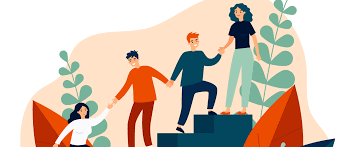 Program
Conclusion
german schools can learn from swedish schools if we take a  look at the freetime activities
Maybe invent a student union
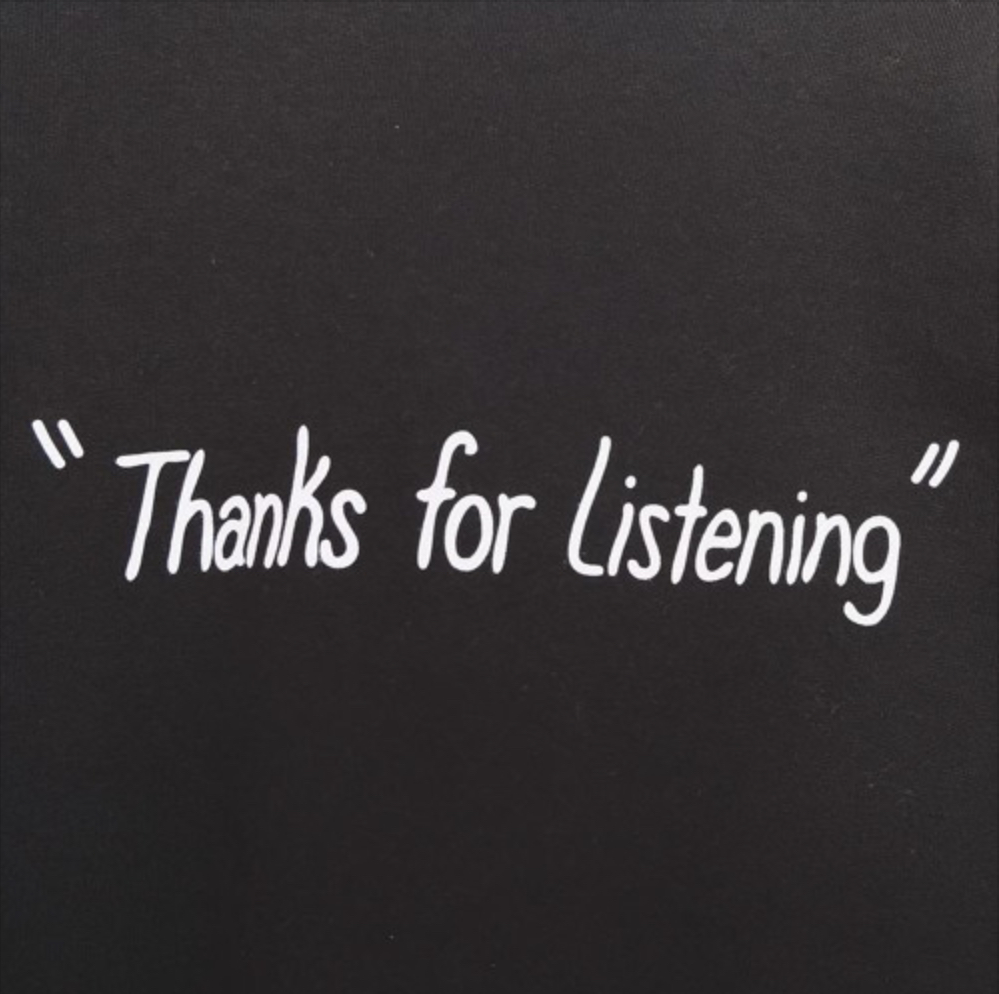 Tammo,Stina,Rebekka,Melissa,Olivia,Klara